Flexibilización  y Transformaciones  en Tiempos de Cuarentena
Mónica Lucía  Restrepo Montoya 
Coordinadora  de Programas 
Instituto  de Capacitación Los Álamos
Contexto
Contexto: el Instituto de Capacitación Los Álamos es una  ONG fundada hace 59 años. Que trabaja en la atención de personas  con discapacidad y sus familias, bajo un el enfoque de derechos y calidad  de vida.     
Problema o necesidad a la que responde: la atención de  300 usuarios con  discapacidad  y sus  familias  de  diferentes entidades  contratantes, en un  97% del ICBF y  3% Cajas de compensación  familiar y otros convenios.  
Participantes: Usuarios, familias y un  equipo de profesionales  de los programas de atención y modalidades 
Tiempo de ejecución: marzo 19 de 2020, hasta  la fecha.
   Territorio: municipios del área metropolitana 
Recursos humanos: Psicólogos, Trabajadores  Sociales, Profesores, Nutricionistas, Fisioterapeutas, Fonoaudiólogos, Terapeutas Ocupacionales, Educadores Físicos, Psiquiatra y Dos coordinadores 
Recursos  Financieros: Institucionales
La Flexibilización en las  organizaciones
Definir  un plan: Contemplar los compromisos  contractuales establecidos con  diferentes entidades con las que se tienen contratos y convenios, y  las  directrices que se  estaban dando en el momento de iniciar  la cuarentena nacional
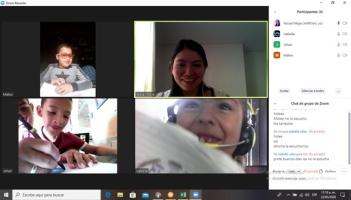 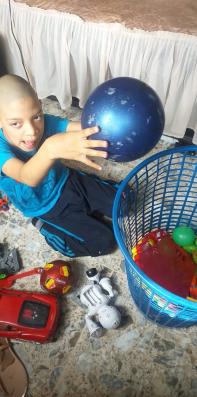 Crear  un plan de acción
Apoyo y acompañamiento de la alta gerencia
Generar  una estrategia  de  trabajo
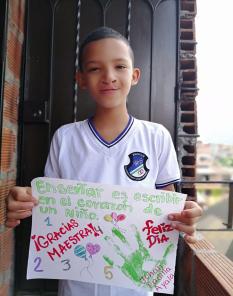 Diferenciación  de los compromisos contractuales
Crear un  ambiente  de trabajo  flexible  y acorde a los  entornos
Equipo  humano y  su  formación continua
MISIÓN DEL EQUIPO FUE LA ESCUCHA ACTIVA DE LAS FAMILIAS  Y USUARIOS
Transformaciones en el contacto con las Familias
Organización: Se adaptó fácilmente  a los procesos de atención  y a la estrategia de intervención con las  familias
Familias y sus hijos
Organizaciones  
Profesionales 
Equipos de trabajo
Transformación
Familias: ¿Cómo ayudar a las  familias ?
Respeto y la dignidad de las  familias  y de las PcD
Los profesionales  se  constituyen en la  primera  línea de atención
Comprender
Realidades de  las  familias
Escucha Activa
Adaptar el entorno familiar
Profesional de referente
DOCENTE
Apoyos  que  requieren
Articulación
Salud  y Participación
Uso de las  nuevas  tecnologías
Muchas gracias.